LA ERGONOMIA EN MEDICINA               DEL TRABAJO
ES LA CIENCIA APLICADA  QUE TRATA DEL DISEÑO DE LUGARES DE TRABAJO , HERRAMIENTAS Y TAREAS QUE INCIDEN CON LAS CARACTERISTICAS  FISIOLOGICAS , ANATOMICAS , PSICOLOGICAS Y LAS CAPACIDADES DEL TRABAJADOR
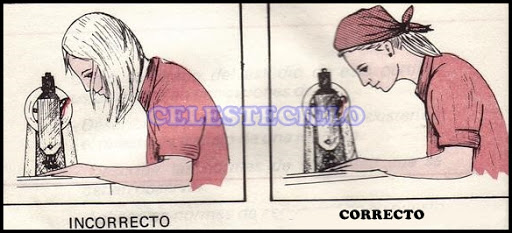 LA ERGONOMIA
BUSCA LA OPTIMIZACION DE  LOS TRES ELEMENTOS DEL SISTEMA ( HOMBRE –MAQUINA-AMBIENTE) POR LO CUAL ELABORA METODOS DE ESTUDIOS DE INDIVIDUO  Y DE LA TECNICAS Y ORGANIZACION
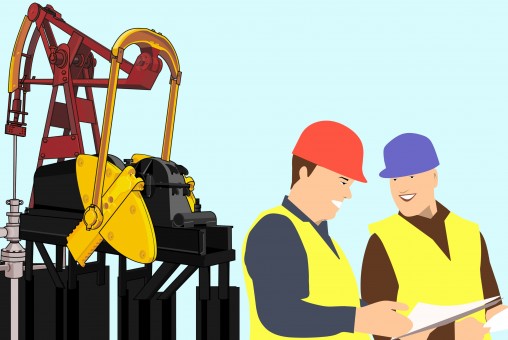 QUE BUSCA LA ERGONOMIA
DISMINUCION DE  RIESGOS DE LESIONES 
DISMINUCION DE LESIONES 
DISMINUCION DE RIESGOS ERGONOMICOS 
DISMINUCION DE ENFERMEDADES PROFESIONALES 
DISMINUCION DE DIA DE TRABAJO  PERDIDOS 
DISMINUCION DE AUSENTISMO LABORAL 
AUMENTO DE LA EFICIENCIA 
AUMENTO DE LA PRODUCTIVIDAD 
AUMENTO DE UN BUEN CLIMA  ORGANIZACIONAL
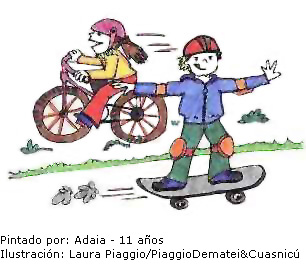 BENEFICIO DE LA ERGONOMIA
EVITAR RIESGOS ERGONOMICOS POR MALA POSTURA
EVITAR RIESGOS ERGONOMICOS  POR MANEJO DE CARGA
MAS DE UN 20 %  DE TODAS LAS  LESIONES INCAPACITANTES  EN LAS AREAS DE TRABAJO ESTAN RELACIONADAS CON EL MANEJO MANUAL DE CARGA
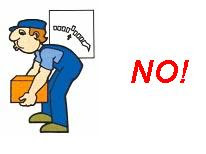 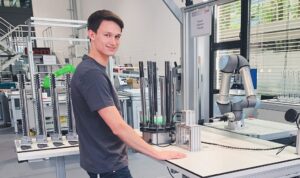 AMBITOS DE LA ERGONOMIA
LA ERGONOMIA SE CENTRA EN LOS AMBITOS DEL DISEÑO DE PRODUCTOS Y EL DISEÑO DE PUESTO DE TRABAJO
SU APLICACIÓN EN EL AMBITO LABORAL HA SIDO EL MAS FRECUENTE , AUNQUE  ESTA MUY PRESENTE EN EL DISEÑO DE PRODUCTOS Y EN AMBITOS RELACIONADOS  CON  LA ACTIVIDAD DEL HOGAR Y ADAPTACION DE PRODUCTOS Y ENTORNOS PARA PERSONA  CON LIMITACIONES FUNCIONALES .
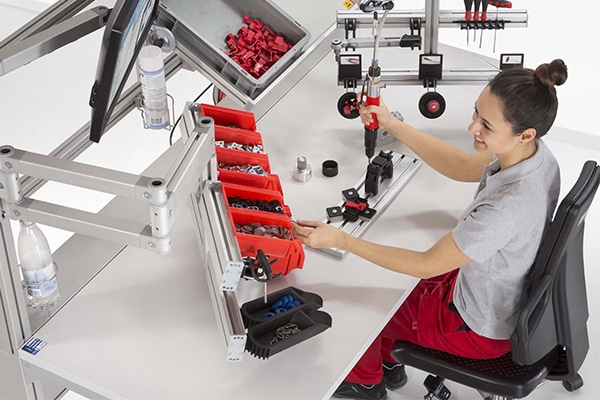 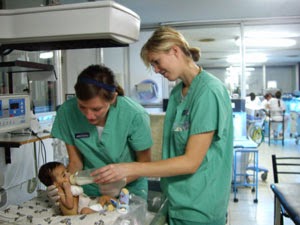 ERGONOMIA DE PERODUCTOS
EL OBJETIVO DE ESTE AMBITO SON LAS CONSIDERACIONES DE  LOS CONSUMIDORES Y USUARIOS  Y LAS CARACTERISTICAS DEL CONTEXTO EN LA CUAL EL PRODUCTO ES USADO
EL ESTUDIO DE LOS FACTORES  ERGONOMICOS EN LOS PRODUCTOS BUSCA ADAPTAR PRODUCTOS Y ELEMENTOS DE USO COTIDIANO O ESPECIFICOS DE MANERA QUE SE ADAPTEN A LAS CARACTERISTICA  DE LAS PERSONAS QUE LO VAN A USAR .
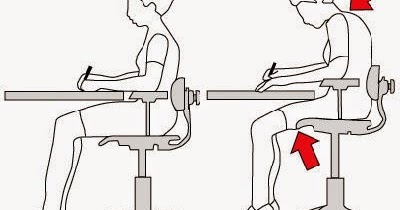 DISEÑO ERGONOMICOS DE PUESTOS  DE                                   TRABAJO
LOS ESPOSOS GILBERTH  INTRODUJERON EL DISEÑO MANUAL A TRAVES DEL ESTUDIO DE MOVIMIENTOS EN LO QUE SE CONOCE COMO TRESBLIGS Y LOS 21 PRINCIPIOS DE LA ERGONOMIA DE MOVIMIENTO
LOS PRINCIPIO SE CLASIFICAN EN TRES GRUPOS BASICOS 
USO DEL CUERPO HUMANO
ARREGLO Y CONDICIONES DEL TIPO DE TRABAJO 
DISDEÑO ,HERRAMIENTAS Y EQUIPO
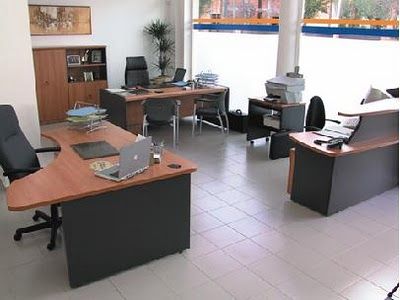 LA PALABRA ERGONOMIA
SE DERIVA DE LA PALABRA GRIEGA (ERGO) QUE SIGNIFICA TRABAJO , NORMAS Y LEYES  POR LO QUE LITERALMENTE SiGNIFICA LEYES DEL TRABAJO Y PODEMOS DECIR QUE ES  UNA   ACTIVIDAD DE CARÁCTER MULTIDISCIPLINARIA QUE SE ENCARGA DEL ESTUDIO DE LA CONDUCTA Y LAS ACTIVIDADES DE LAS PERSONAS CON LA FINALIDAD DE ADECUAR LOS PRODUCTOS Y SISTEMAS , PUESTO DE TRABAJO Y ENTORNO A LAS CARACTERISTICAS , LIMITACIONES Y NECESIDADES DE SU  USUARIOS  , BUSCANDO OPTIMIZAR SU EFICACIA ,SEGURIDAD Y CONFORT
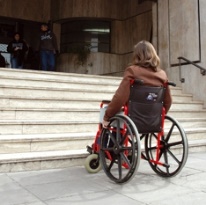 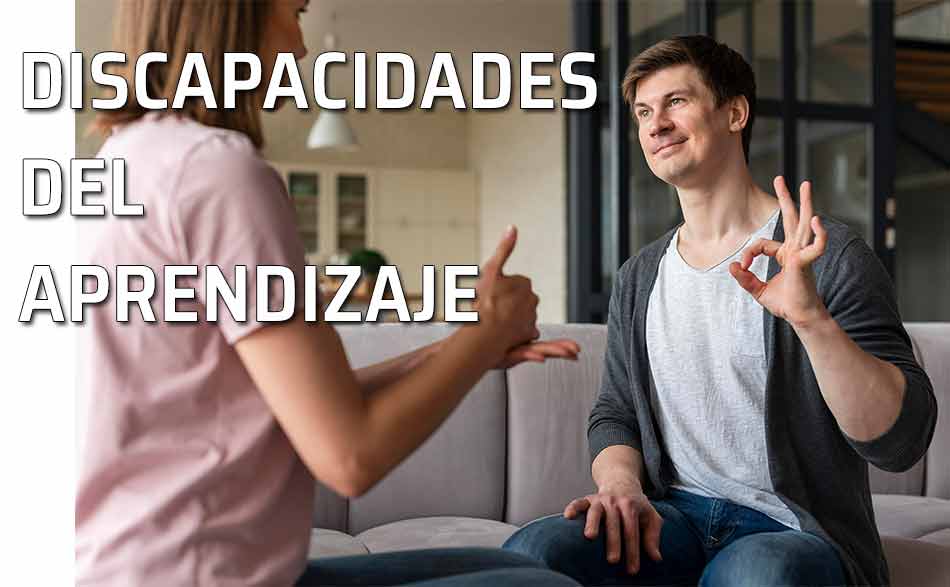 CLASIFICACION DE LA ERGONOMIA
ANTROPOMETRICA
BIOMECANICA Y FISIOLOGICA
ERGONOMIA AMBIENTAL 
ERGONOMIA COGNITIVA 
ERGONOMIA DE DISEÑO Y EVALUACION 
ERGONOMIA DE NECESIDADES ESPECIFICAS 
ERGONOMIA PREVENTIVA
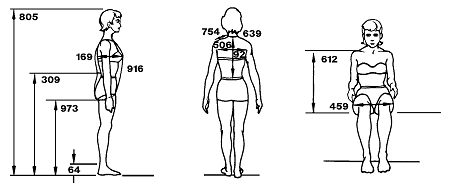 PREVENCION DE LA ERGONOMIA
ORGANIZAR LOS DATOS ANTROPOMETRICOS PARA UTILIZARLO PARA DISEÑAR LOS EQUIPOS DE TRABAJO , HERRAMIENTAS , EQUIPO DE SEGURIDAD Y PROTECCION PERSONAL 
CONSIDERAR LAS DIFERENCIAS ENTRE LAS CARACTERISTICAS , CAPACIDADES  Y LIMITES FISICOS DEL CUERPO HUMANO
ERGONOMIA –LUGAR DE TRABAJO –DISEÑO DE PUESTO DE TRABAJO
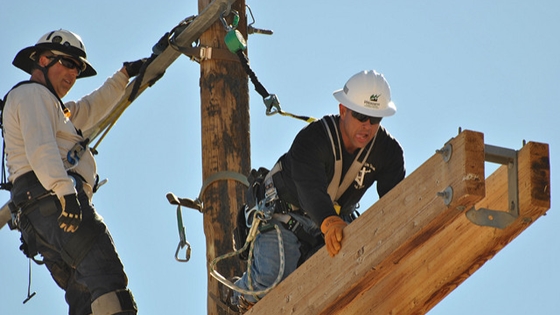 LA BIOMECANICA
ES EL AREA DE LA ERGONOMIA QUE SE DEDICA AL ESTUDIO DEL CUERPO HUMANO DESDE EL PUNTO DE VISTA DE LA MECANICA CLASICA O NEWTONIANA Y LA BIOLOGIA , PERO TAMBIEN SE BASA EN EL CONJUNTO DE CONOCIMIENTOS DE LA MEDICINA DEL TRABAJO , LA FISIOLOGIA , ANTROPOMETRIA Y LA ANTROPOLOGIA .
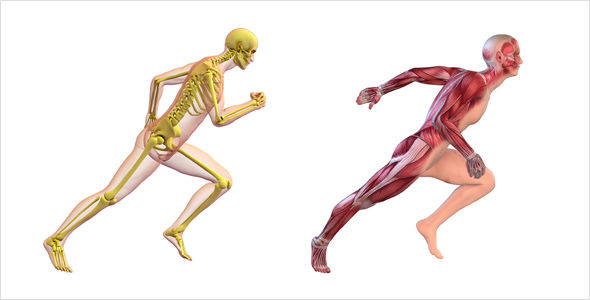 ERGONOMIA AMBIENTAL
ES EL AREAS DE LA ERGONOMIA QUE SE ENCARGA DEL ESTUDIO DE LAS CONDICIONES FISICAS QUE RODEAN AL SER HUMANO Y QUE INFLUYEN EN SU DESEMPEÑO AL REALIZAR DIVERSAS ACTIVIDADES , TALES COMO EL AMBIENTE TERMICO, NIVEL DE RUIDO, NIVEL DE ILUMINACION Y VIBRACIONES
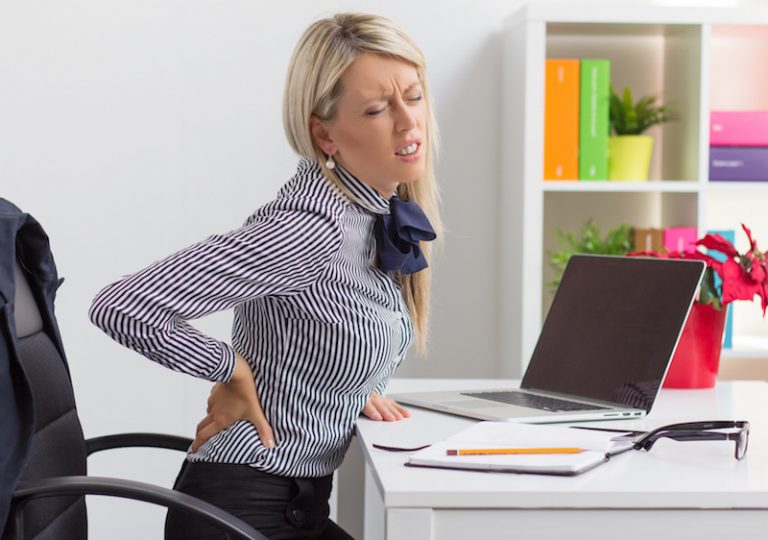 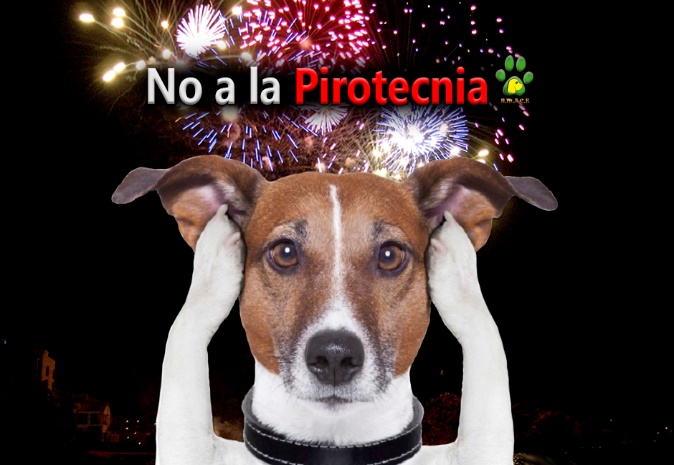 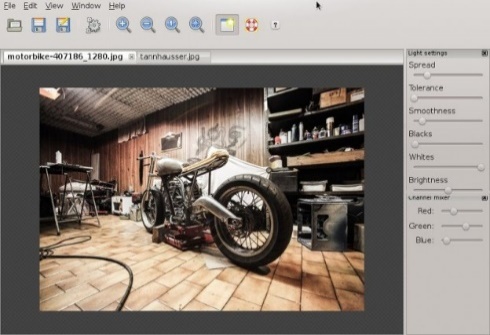 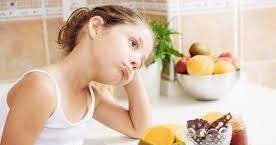 ERGONOMIA COGNITIVA
ES EL AREA QUE TRATA CON TAREAS TALES COMO EL PROCESO DE RECEPCION DE SEÑALE E INFORMACION , LA HABILIDAD PARA PROCESARLA  Y ACTUAR EN BASAE A LA INFORMACION OBTENIDA , CONOCIMIENTOS, EXPERIENCIA  PREVIA.
ERGONOMIA DE DISEÑO Y EVALUACION
PARTICIPA DURANTE EL DISDEÑO Y EVALUACION DE EQUIPOS ,SITEMAS ,ESPACIOS DE TRABAJO SU APORTACION UTILIZA COMO BASE  CONCEPTOS Y DATOS OBTENIDOS EN MEDICIONES ANTROPOMETRICA , EVALUACIONES BIOMECANICA , CARACTERISTICAS SOCIOLOGICAS Y COSTUMBRE DE  LA POBLACION A LA QUE ESTA DIRIGIDA EL DISEÑO
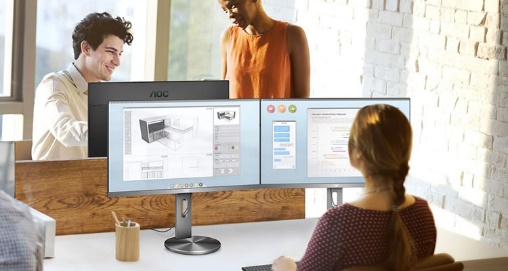 FACTORES DE RIESGOS DEL TRABAJO
CIERTOS CASOS DE TRASTORNO DEL AMBIENTE DE TRABAJO SE HAN ASOCIADO CON LESIONES , ESTAS CARACTERISTICAS SE LE LLAMA FACTORES DE RIESGOS DEL TRABAJO
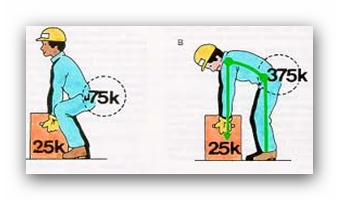 INTERELACION PRIMARIA ENTRE EL TRABAJADOR Y EL AMBIENTE LABORAL
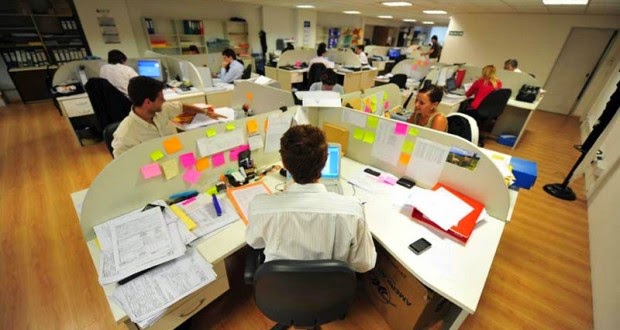 POSTURA
FUERZA
REPETICIONES
VELOCIDAD Y ACELERACION
TIEMPO DE RECUPERACION 
CARGA DINAMICA
RELACION POR SEGMENTOS
CARACTERISTICA AMBIENTAL 
-INTERELACION PRIMARIA ENTRE EL TRABAJADOR Y EL AMBIENTE LABORAL
-ESTRESS LABORAL
 -RELACION HACIA EL CUERPO 
 -ILUMINACION
 -RUIDO
 -PUESTO DE TRABAJO
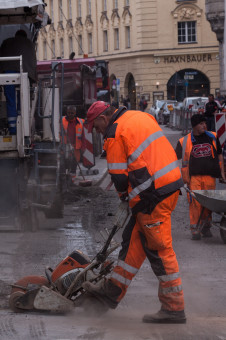 PUESTO DE TRABAJO
ES IMPORTANTE QUE EL PUESTO DE TRABAJO ESTE BIEN DISEÑADO PARA EVITAR ENFERMEDADES RELACIONADAS CON LAS LABORES DE TRABAJO Y ASEGURAR  QUE EL TRABAJO SEA PRODUCTIVO Y QUE LAS TAREAS SE LLEVEN A CABO COMODAMENTE SIN PROBLEMA Y CON EFICIENCIA 
SI EL PUESTO DE TRABAJO ESTA DISEÑADO ADECUADAMENTE , EL TRABAJADOR PODRA MANTENER UNA POSTURA ADECUADA ,COMODA Y HAY MAYOR RENDIMIENTO.
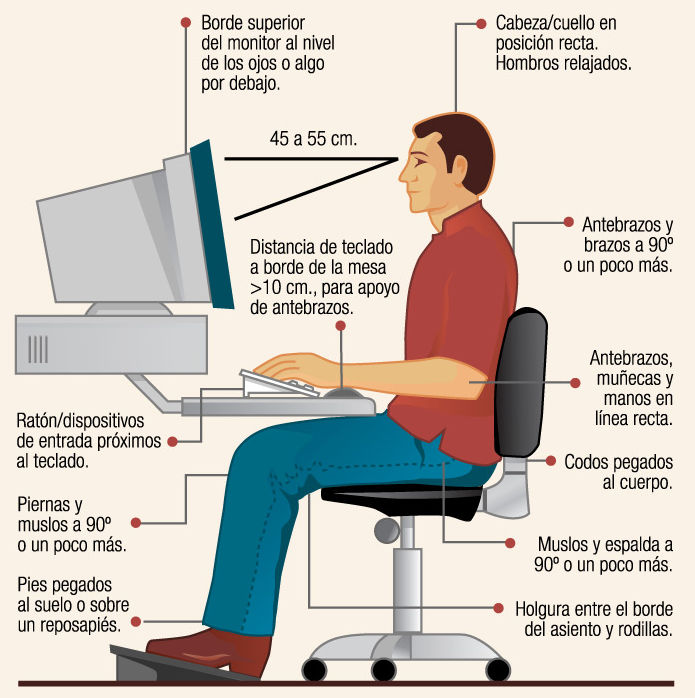 PRINCIPALLES CAUSAS DE LOS PROBLEMAS  DEL,PUESTO DE  TRABAJO  SON
MAL DISEÑO DEL, PUESTO DE TRABAJO
PERMANECER MUCHO TIEMPO DE PIE 
TENER QUE ALARGAR MUCHO LAS MANOS , BRAZOS PARA ALCANZAR LOS OBJETOS 
ILUMINACION INSUFICIENTE QUE OBLICA AL TRABAJADOR ACERCARSE DEMACIADO A LAS PIEZAS
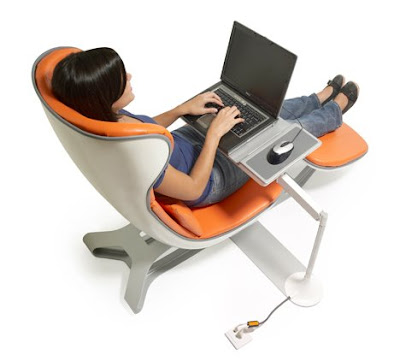 ESTRATEGIA PARA MEJORAR EL PUESTO DE TRABAJO
ENTRAR EN CONTACTO CON LOS TRABAJADORES
PEDIR INFORMACION PARA IDENTIFICAR LOS GRAVES PROBLEMAS 
EVALUAR LA ZONA DONDE SE SOSPECHE UN PROBLEMA 
RECOGER RECOMENDACIONES 
INTRUDUCIR LOS CAMBIOS NECESARIOS 
COMUNICACIÓN CON LOS TRABAJADORES
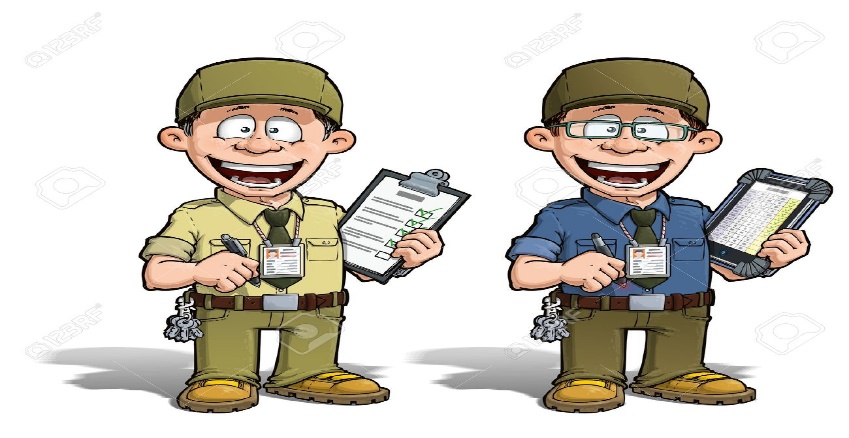 DESORDENES POR TRAUMAS ACUMULATIVOS
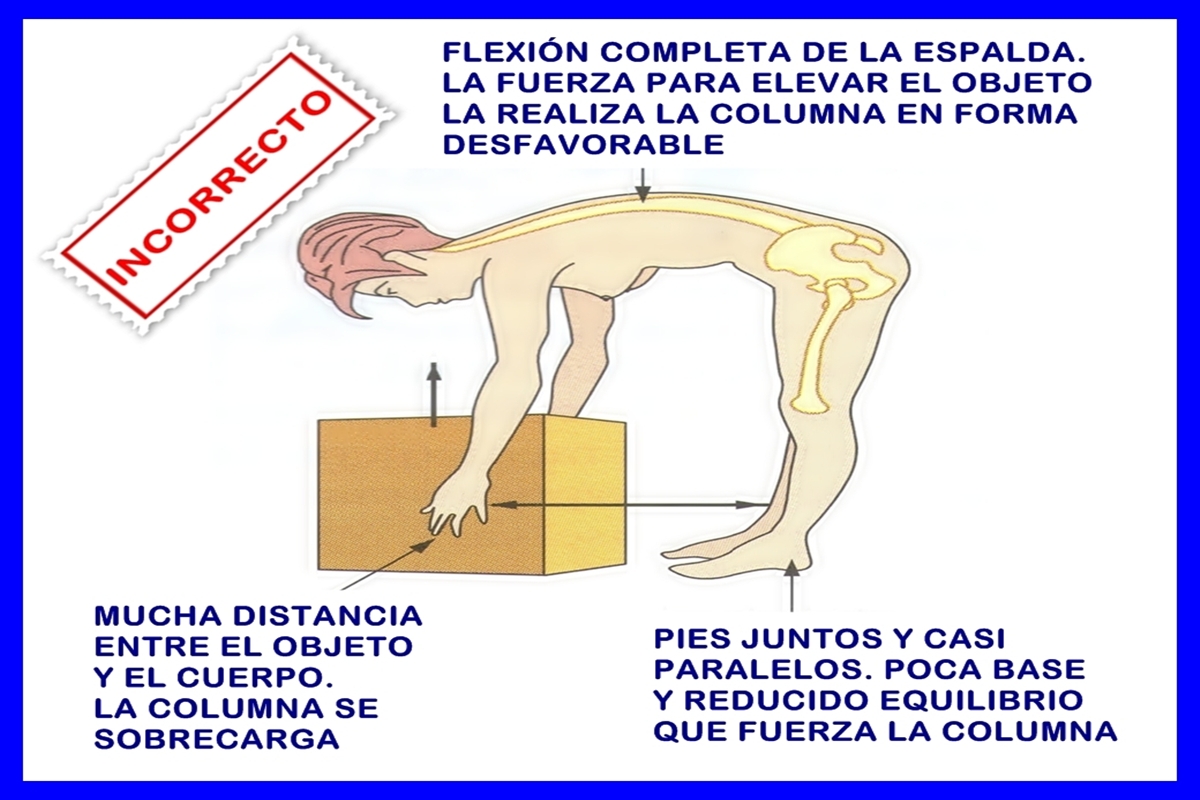 SINDROME  DEL  TUNEL CARPIANO
EPICONDILITIS 
TENDINITIS
TENOSINOVITIS
SINDROME DEL DEDO DE GATILLO
ENFERMEDAD DE QUERVIAN 
FENOMENO DE RAYNAUD 
LESION DE CUELLO
LESION DE ESPALDA
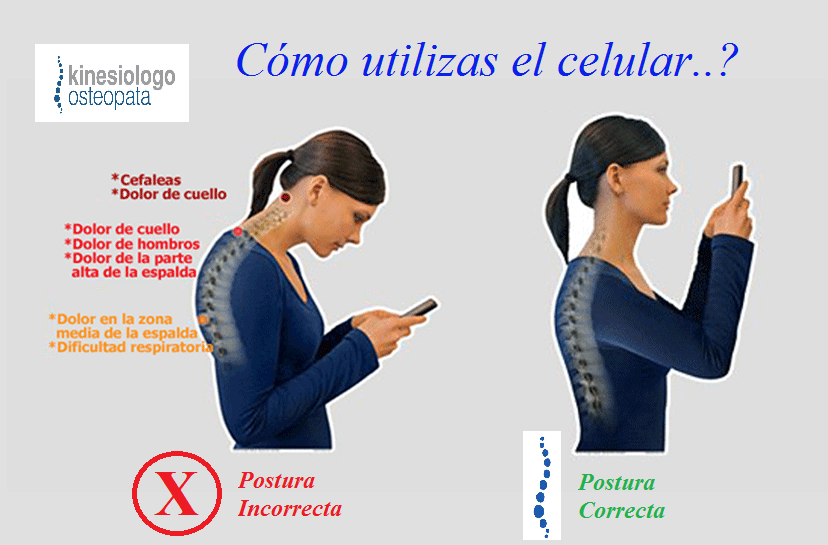 SINDROME  DEL TUNEL CARPIANO
CONDICION CAUSADA POR LA INFLAMACION E HINCHAZON DE LOS TENDONES ,NERVIOS Y HUESO CARPAL EN CUAL,PRESIONA EL NERVIO MEDIANO. :ACTIVIDAD TIPICA , CARNICERIA , LAVADO A MANO , MANUALIDADES, DIGITACION , TEXTIL . ELEXTRICISTA
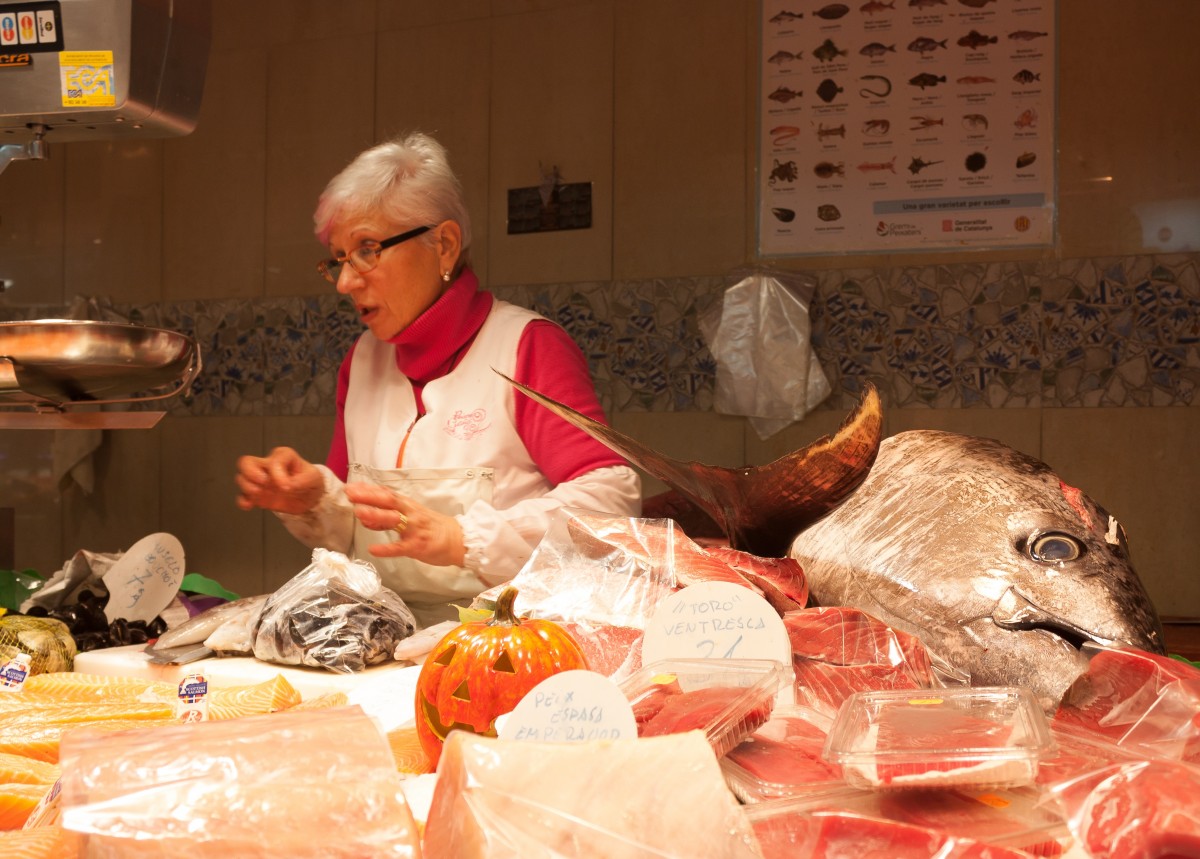 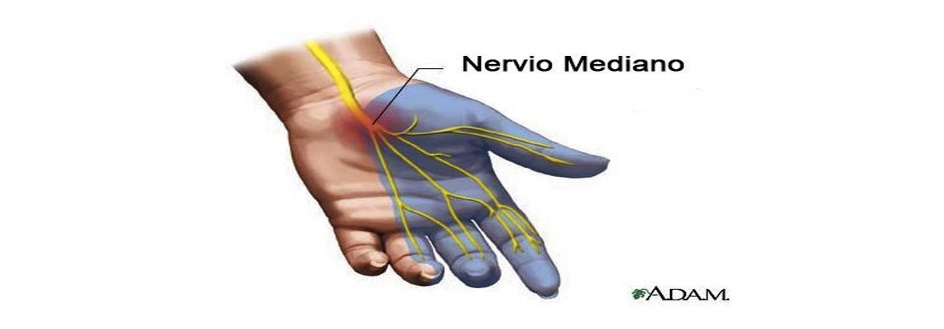 EPICONDILITIS
INFLAMACION DE LOS MUSCULOS LOCALIZADOS CERCA DEL CODO
ACTIVIDAD TIPICA : ATORNILLAR ,ENSAMBLAR PIEZAS , MARTILLAR , TOCAR INSTRUMENTOS MUSICALES .JUGAR PELOTAS , LANZAR BOLOS
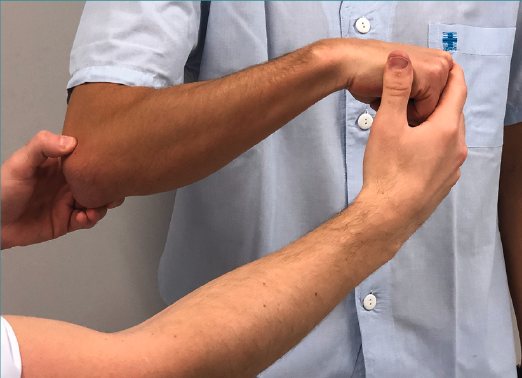 TENDINITIS
INFLEMACION O HICHAZON DE LOS TENDONES QUE UNEN EL MUSCULO CON EL  HUESO .
ACTIVIDAD TIPICA: ELECTRICISTA. USO DE ALICATE, TRABAJO DE ENSAMBLAJE , ALAMBRADO,
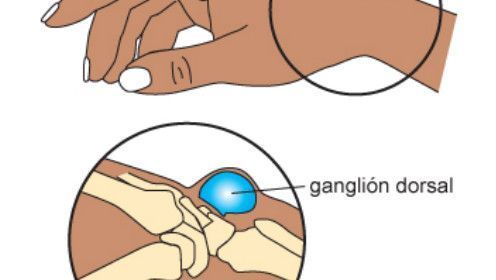 TENOSINOVITIS
INFLAMACION O HINCHAZON DE LOS TENDONES O EL TENDON GENERALMENTE DE LA MUÑECA CAUSADA POR ESTIRAMIENTO REPETIDO , O TRAUMA.
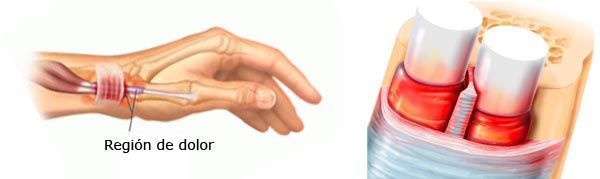 DEDO DE GATILLO
TAMBIEN LLAMADA  TENOSINOVITIS DEL DEDO , DONDE LOS TENDONES DEL DEDO SE HINCHAN O INFLAMAN POR TRAUMA REPETIDO DEL DEDO 
ACTIVIDADES TIPICA , TALADREAR , SELLADO CON PEGAMENTOS, ZAPATERO,CARPINTERO
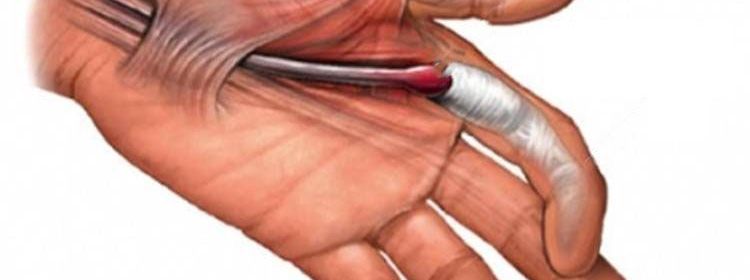 ENFERMEDAD DE QUERVIAN
CONDICION DONDE LOS TENDONES DEL DEDO SE HINCHAN O INFLAMAN  POR EL TRAUMA  REPETIDO DEL DEDO.
ACTVIDADES TIPICAS : PULIDO,ESMERILADO, LUSTRADO, PRESIONADO, TRABAJO CON SIERRA ,CORTE, CIRUJIA, CARNICERIA, EXPRIMIR FUERTE.
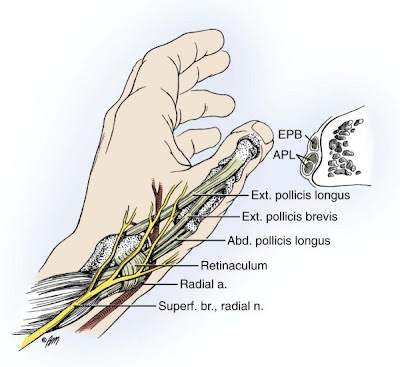 ENFERMEDAD DE RAYNAUD
CIRCULACION POBRE DE LOS VASOS SANGUINEOS DE LOS DEDOS DE LA MANO, ( DEDOS BLACOS , CAUSADO POR VIBRACION  CONSTANTE 
ACTIVIDADES TIPICAS : PERFORADORAS, TALADROS, NEUMATICOS,
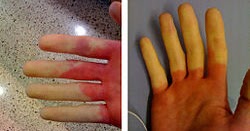 SINDROME DE TENSION DEL CUELLO
ES UNA IRRITACION EN EL GRUPO DE LOS MUSCULOS DEL CUELLO .
ACTIVIDADES TIPICAS: TRABAJO CON EL CUELLO HACIA ARRIBA. DIGITADORES , COSTURERA , CHOFER
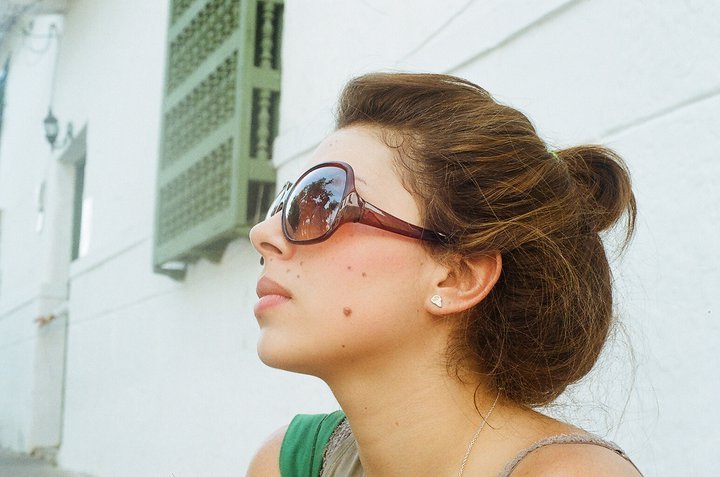 TASA DE MOVIMIENTOS REPETITIVOS RIESGOSOS  SEGÚN PARTE DEL CUERPO
HOMBRO                                                                              3.5 %
BRAZO Y CODO                                                                   12%  %
ANTEBRAZO  Y MUÑECA                                                       14   %
DEDOS                                                                                   84.5 %
GRACIAS
DR FABIO REYES
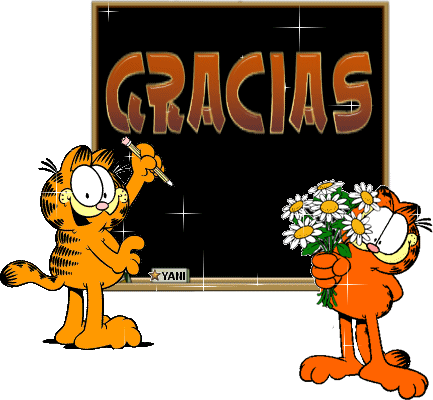